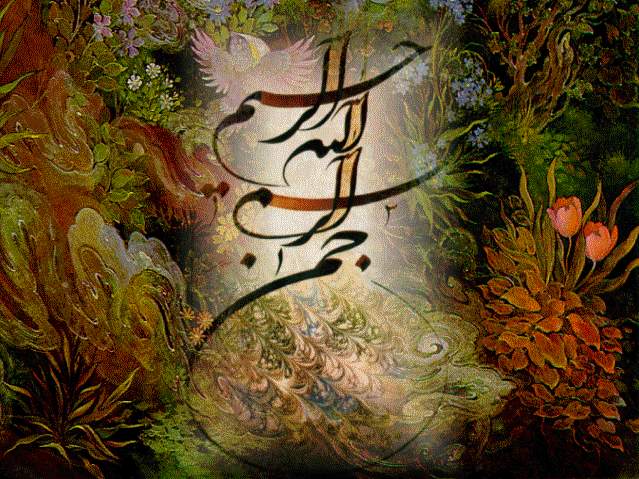 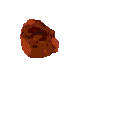 هو 
خلاق
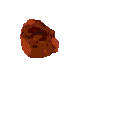 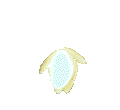 ارگونومی کار با کامپیوترونحوه صحیح جابجایی بار وبیمار


مهندس زهرامومنی
Ergonomics=Ergo+Nomos
واژه ارگونومي تركيبي از دو واژه ي يوناني ارگو (به معناي كار) و نوموس (به معناي قانون) است.


اين واژه اولين بار در سال 1857 دريك روزنامه لهستاني به كار برده شد.
هدف ارگونومی                          

           	  طراحی ایستگاه یا پست کاری 
				
				
					متناسب با ویژگیهای فیزیکی و 				روانی کاربر
عدم رعایت اصول ارگونومیک در طراحی ایستگاه کاری



ایجاد وضعیتهای بدنی نامناسب هنگام کار

			ایجاد بیماری
آنتروپومتری
تفاوت بین دو جنس: 
			مردها درشتتر از زنها
تفاوت در نژادهای مختلف:
نژاد آمریکایی در برابر آسیای جنوب شرق
تفاوت در سنین مختلف
People Are Different
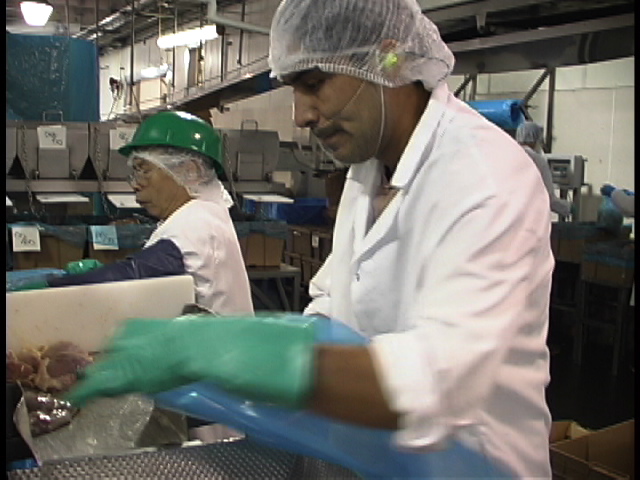 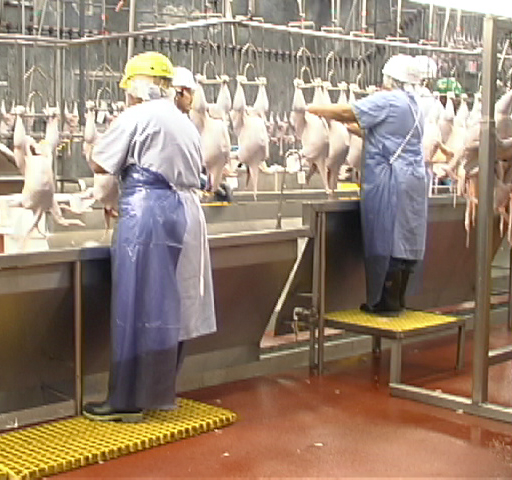 Age Differences
Height Differences
وسایل و تجهیزات در حد دسترسی کوچکترین فرد قرار داشته باشند و با بزرگترین فرد تطبیق داشته باشند.
آنتروپومتري، موضوعي تنها در رابطه با ارتفاع ميز نيست، بلكه در آن مواردي همچون دسترسي آسان به كنترل ها نيز مطرح مي شود،لذا طراحي مناسب كنترل ها در دستگاه ها اهميت زيادي دارد.به طور مثال با ماشين تراش قديمي ،كارگر بايد بلندي قدي برابر 137 سانتي متر و پهناي شانه 62 سانتي متر و فاصله نوك انگشتان مياني دست چپ و راست او ، هنگامي كه بازوها كاملا باز شده اند،235 سانتي متر باشد.
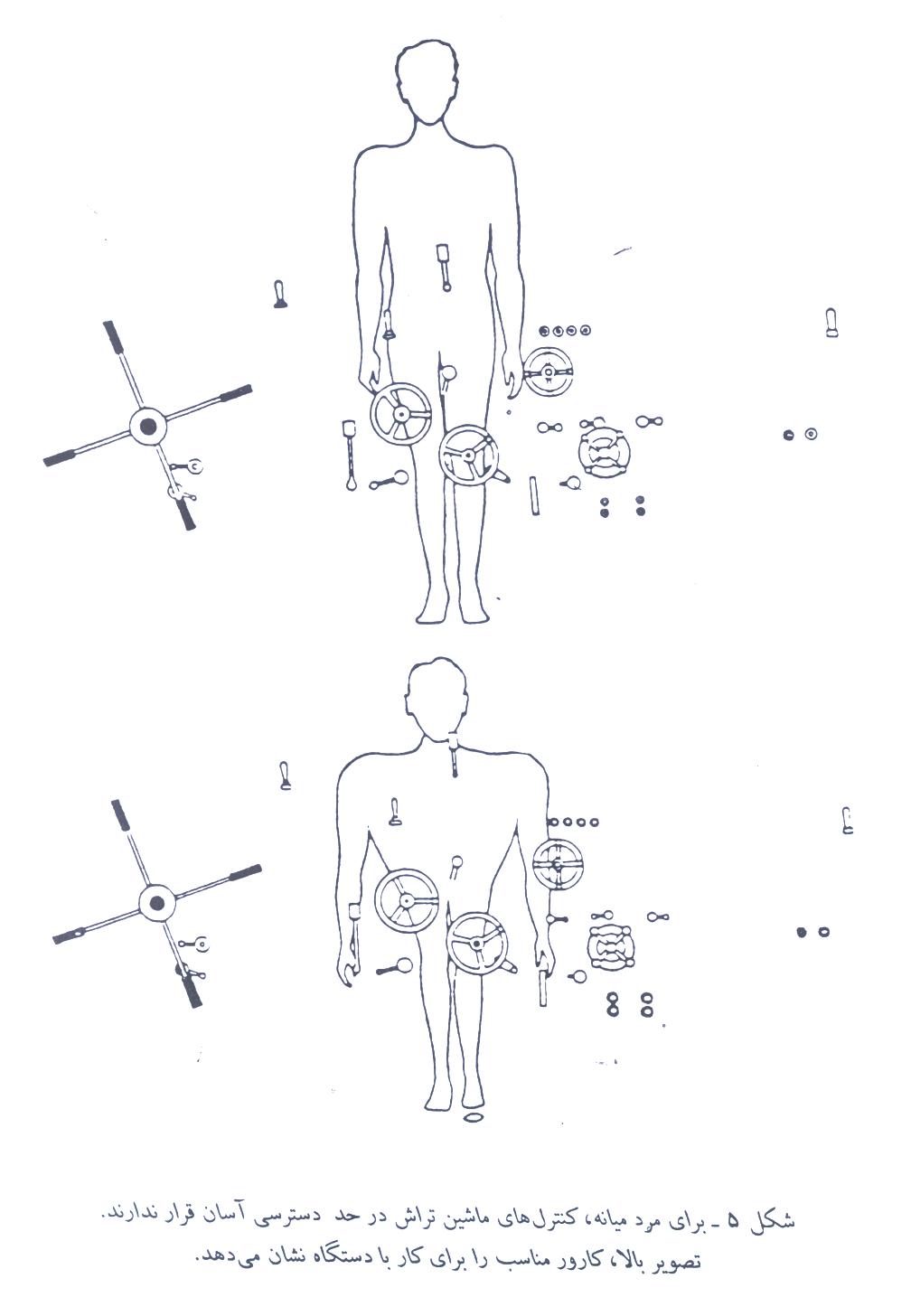 وضعيت بدن هنگام كار
ايستاده

نشسته

نشسته-ايستاده
پيشنهاد هايي براي بهينه سازي وضعيت بدني
به تناسب نوع كار،ممكن است وضعيت ايستاده،نشسته يا نشسته- ايستاده مناسب باشد.

اگر بلند كردن و حمل و نقل مداوم اجسام سنگين ،ضروري است، وضعيت ايستاده برتري دارد. البته وضعيت نشسته- ايستاده مي تواند به عنوان گزنه ديگر مطرح باشد.
در بسته بندي يا كارهاي ديگر، كه در آنها اجسام بايستي در زير ارتفاع آرنج در راستاي قائم جا به جا شوند،وضعيت ايستاده يا نشسته-ايستاده برتري دارد.اگر در انجام كار لازم باشد كه كارگر دست هاي خود را در جهات گوناگون دراز كند، وضعيت ايستاده يا ايستاده-نشسته برتري دارد.
در صنعت مونتاژ قطعات سبك ، حركت هاي تكراري ، كاري رايج است، در اين مورد وضعيت نشسته پيشنهاد مي گردد.در كارهاي ظريف دستي،كارگر به تكيه گاهي نيازمند است،كه در زير ساعد قرار مي گيرد، به اين دليل وضعيت نشسته برتري دارد.
در هنگام بازرسي چشمي و نظارت،وضعيت نشسته بهتر است.به طور كلي، وضعيت نشسته ،امكان تمركز فكر را بهتر از وضعيت ايستاده فراهم مي سازد.
اگر وظيفه از چند بخش گوناگون تشكيل شده باشد و علاوه بر آن،حركت به اطراف را نيز ايجاب مي كند،وضعيت نشسته-ايستاده برتري دارد، زيرا در اين صورت كارگر نياز ندارد به طور مداوم از صندلي خود برخاسته و دوباره بنشيند.
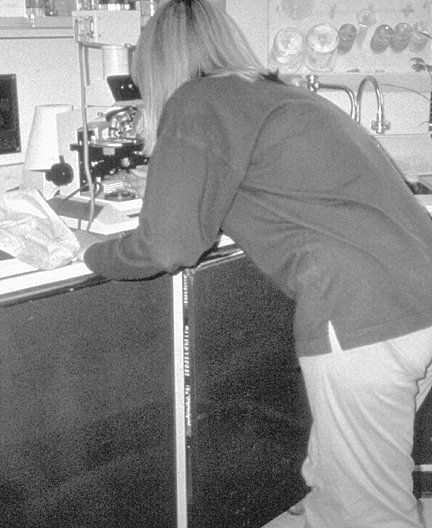 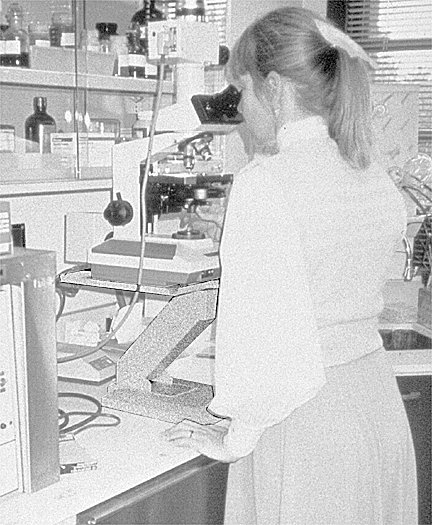 اصول طراحی ايستگاه کاری
در محیط کار اداری و کار با کامپيوتر
1. کاهش وضعيت‌های نامناسب طولانی
طراحی نامناسب ابزارها
چیدمان نامناسب اجزای محیط کاری
وجود موانع و اجزای اضافی در محیط کار
2. کاهش استرس تماسی	
استفاده از سطوح حمايتی (تکيه‌گاه) که بايد نرم و دارای لبه‌های گرد باشد.
3. طراحیِ ايستگاه کاری بر اساس ابعاد بدنی
کاربر بتواند به تمام اجزا، ابزارها، صفحه کليدها، کنترل‌ها و... بدونِ خم شدن روی سطح کار، و خم شدن يا چرخش تنه، دسترسی داشته باشد. 
محدودة دسترسی در حد آرنج يا محدودة دسترسیِ اوليه یا تکراری برای کارهای معمول
محدودة دسترسیِ در حد کل بازو يا محدودة دسترسیِ ثانويه برای کارهای گاهگاهی
4. اجتناب از وضعيت‌های ايستای بدن: تنوع کاری و ورزش
برای طراحیِ محيط کاری ايمن و با حداقل مواجهات لازم است اصولی رعايت شود. 
سر و گردن به حالت عمودی و در يک خط با ستون مهره‌ها قرار گيرند (نه به صورت خم شده يا چرخيده)
سر و گردن و تنه رو به جلو باشند (نه به صورت چرخيده)
تنه چه در حالت ايستاده و چه در حالت نشسته، عمود بر زمين باشد (ممکن است 20 تا 30 درجه نسبت به خط عمود به طرف عقب روی پشتی صندلی قرار گيرد، اما نه به جلو)
در حالت نشسته کمر بايد کاملاً توسط يک تکيه‌گاه حمايت شود
شانه‌ها و قسمت فوقانی بازوها در يک خط با تنه، تقريباً عمود بر زمين و راحت قرار گيرند (نه به صورت بالا رفته يا کشيده شده به جلو)
قسمت فوقانی بازوها و آرنج‌ها نزديک بدن، بدون انحراف به اطراف، جلو يا بالای سر قرار گيرند. آرنج‌ها بايد در زاوية بين 90 تا 120 درجه در حالت فلکسيون باشند
ساعدها تقريباً موازی با زمين قرار گيرند
مچ‌ها و دست‌ها در حالت مستقيم و در يک خط با ساعدها قرار گيرند، بدون خم شدن به بالا، پايين، و طرفين
ران‌ها موازی با زمين و ساق‌ها تا حد امکان عمود بر زمين قرار گيرند (ممکن است ران‌ها کمی بالاتر از زانوها قرار گيرند)
پاها صاف روی زمين باشند يا روی يک زيرپاييِ ثابت قرار گيرند
ايستگاه کاری و تجهيزات قابليت تنظيم کافی داشته باشند تا کاربر در وضعيت کاریِ ايمن قرار گيرد و هنگام کار بتواند تغييراتی در وضعيت بدنش ايجاد کند
ايستگاه کاری و تجهيزات و لوازم فرعی در شرايط کاریِ مناسب باشند و به خوبی کار کنند
فعالیت‌ها طوری سازماندهی شوند که اجازه دهند کاربر استراحت‌های کوتاه مدت داشته باشد، يا گاهگاهی در کارش تنوع ايجاد کند 
موقعيت وسايلي که به صورت مکرر استفاده مي‌شوند، مثل کیبورد، تلفن و ماوس در ناحية دسترسي تکراري باشد، به طوری که فرد برای دسترسی به آنها نياز به دراز کردنِ دست نداشته باشد. و وسايلی که فرد گاهی اوقات نياز به کار با آنها دارد حداکثر در محدودة دسترسیِ گاهگاهی قرار گيرند
تا حد امکان جاي وسيع و فضاي ايمن کافي براي کاربرها وجود داشته باشد تا آنها بتوانند وضعيت‌هاي تکراري کار را تغيير دهند. اين فضا بايستي آزادانه براي وسايلي از قبيل CPU، کتاب‌ها و ذخيره‌سازي باقي بماند.
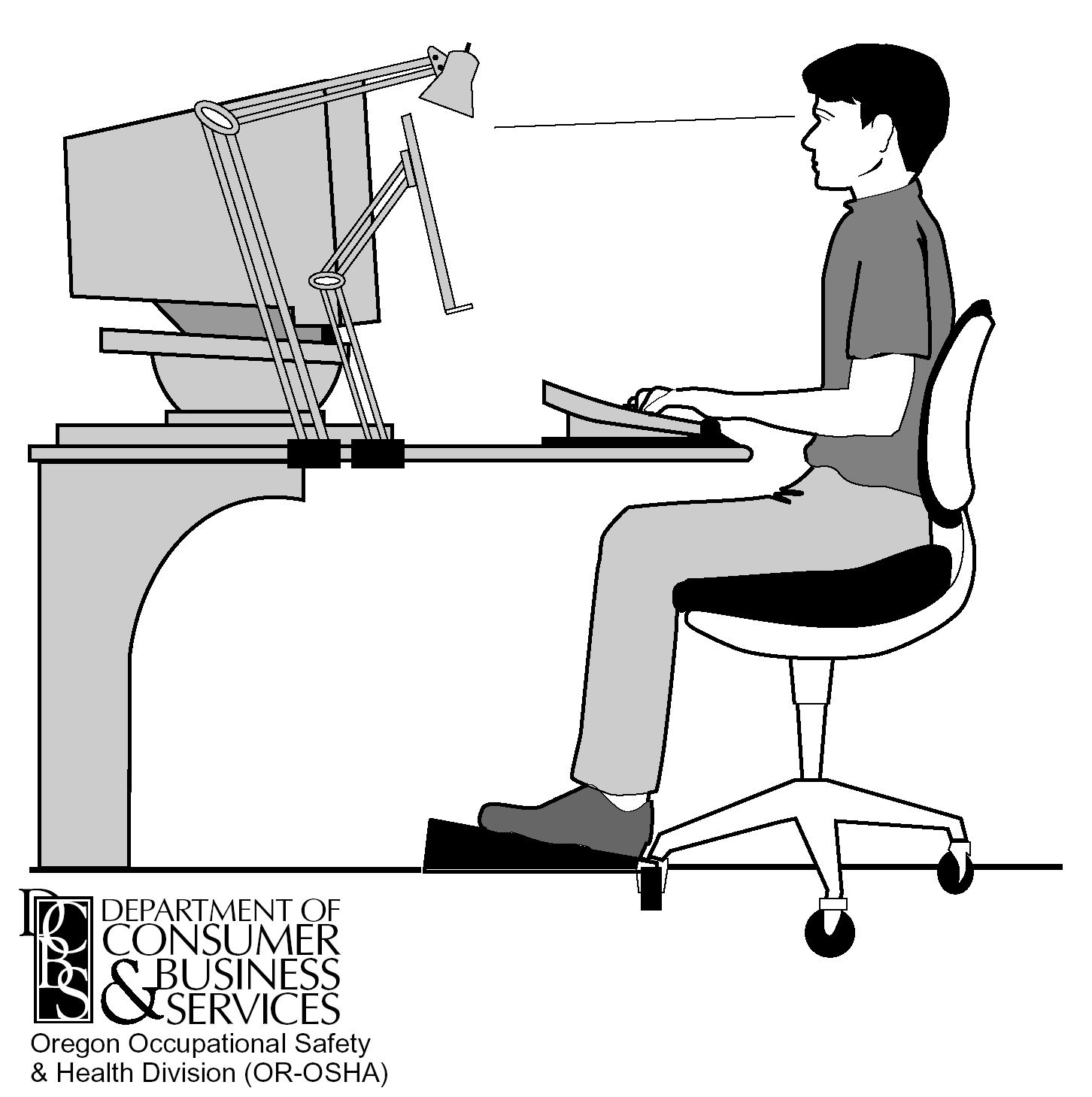 اجزای مختلف ایستگاه کار اداری
صندلی
میز
مانیتور
کیبورد
ماوس
کیس
لپ تاپ
گوشی تلفن
صندلی
ویژگیهای صندلی ارگونومیک
مهمترين بخش ايستگاه کاری 
25 تا 50 درصد کسانی که از صندلی‌های نامناسب استفاده می‌کنند، مبتلا به مشکلات کمر هستند. 
صندلی‌های اداری که در ايستگاه‌های کاری استفاده می‌شوند، در واقع جزء ابزارِ کارِ فرد هستند، نه فقط بخشی از مبلمان و برای انجام ايمن و موفق کار ضروری‌اند. 
رعایت اصول زیر لازم است: 
صندلیِ مناسب برای شغل انتخاب شود. 
صندلی متناسب با کاربر باشد.
کاربر از آن به طرز صحيح استفاده کند.
1. صندلي بايد قابليت تنظيم داشته باشد، شاملِ
ارتفاع نشيمن قابل تنظيم
ارتفاعِ پشتی قابل تنظيم
حرکت قابل تنظيم پشتی به جلو و عقب
حرکت قابل تنظيم نشيمن به جلو و عقب
قابليت تنظيم بايد طوری باشد که به راحتی در حالت نشسته انجام شود
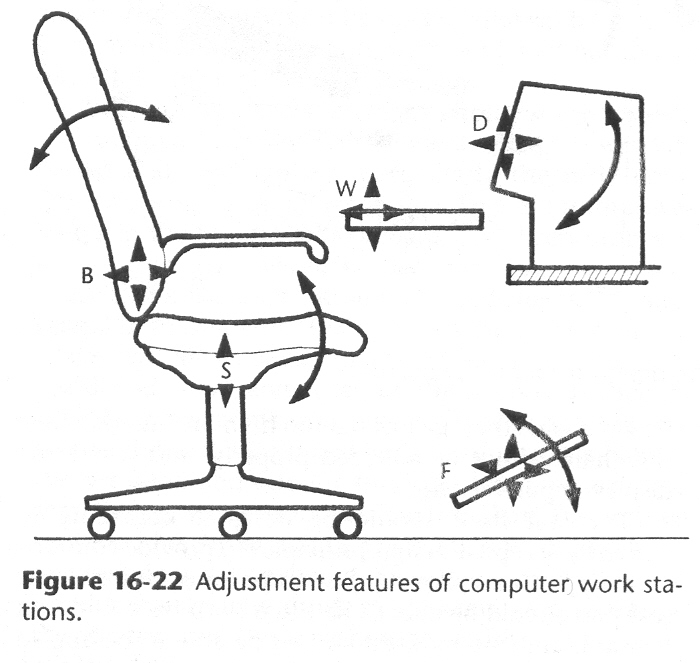 2. ارتفاع نشيمن صندلی بايد به حدی باشد که کف هر دو پا کاملاً روی زمين قرار گيرند و ران‌ها عمود بر ساق‌ها باشند (اندازة این ارتفاع معمولاً با توجه به قد افراد بین 38 تا 51 سانتیمتر متغیراست). در اين حالت زانوها کمی بالاتر از نشيمن صندلی قرار می‌‌گيرند
صندلی‌ با ارتفاع نشيمن زياد:
قرار گرفتن پاها در وضعيتی نامناسب 
يا فرد آن قدر به سمت جلو حرکت کند که تکيه‌گاه کمر از بين برود. 
صندلی‌ با ارتفاع نشيمنِ کم:
بالا قرار گرفتن زانوها 
بيشترِ وزن تنه به ناحية تحتانی کمر و باسن وارد و سبب ايجاد کمردرد می‌شود.
کهنه بودن بالشتک نشيمن صندلی 
برای انتخاب صندلیِ مناسب: فاصلة بين فرورفتگیِ پشت زانوی کاربر تا کفِ زمين + 5 سانتيمتر
قابل تنیظیم بودن ارتفاع نشيمن صندلی
اگر نتوان صندلی را تا حدی پايين آورد که کف پاها روی زمين قرار گيرد (مثلاً به علت اين که سطح ميز بالاتر است)، برای ايجاد تکيه‌گاهِ کافی برای پاها می‌توان از زيرپايي استفاده کرد 
پهنا و عمق زیرپایی: حداقل 30 سانتیمتر 
زاویة با سطح افق: 0 تا 30 درجه
3. بالشتک نشيمن صندلی: 
قابل تنظيم و به اندازة کافی بزرگ 
لبة بالشتک گرد با حالت آبشار مانند 
جنس بالشتک و پشتی محکم و در عين حال انعطاف‌پذير
عمق بالشتک: متناسب با قد فرد باشد، به طوری که بيشترِ قسمت ران‌ها روی آن قرار گيرد، بدون اين که تماسی بين پشت زانوی فرد با لبة جلويي آن ايجاد شود. 
عرض بالشتک: حداقل به اندازة پهنای رانها
قابلیت تنظیم: 
حداقل 5 سانتیمتر به جلو و عقب
3 درجه به سمت جلو و 4 درجه به سمت عقب
نامناسب بودن اندازه بالشتک:
تکيه‌گاهی ناکافی برای پاها
محدودشدن حرکت را 
بالشتک کم عمق: فشار زياد روی باسن افراد بلندقد 
بالشتک بسيار عمیق: فشار زياد روی زانوهای کاربران کوتاه قد
4. پشتی صندلی مطابق با انحنای طبيعی ستون مهره‌ها
ارتفاع پشتی: قابل تنظيم  
پشتی بايد به کاربر اجازه دهد حداقل 15 درجه دور از حالت عمودی به عقب حرکت کند 
اگر پشتی بيش از 30 درجه از حالت عمودی به عقب برود، صندلی بايد تکيه‌گاه سر داشته باشد. 
بلندیِ پشتی حداقل 45 و حداکثر 55 سانتيمتر و عرض آن حداقل 35 سانتیمتر 
ارتفاع تکیه‌گاه کمر: 15 تا 25 سانتیمتر بالای نشیمن
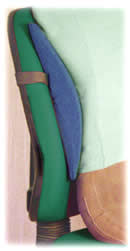 5. صندلی بايد 5 پايه با قرقرة مناسب برای پوشش کف محل کار 
لبة بالشتک صندلی نبايد فراتر از لبة پايه‌ها باشد.
انتخابِ قرقرة نامناسب برای پوشش کفِ محل کار، قرار دادن صندلی را در وضعيت مناسب نسبت به ميز با مشکل مواجه می کند:
قرقره‌های پهن مخصوص فرش و موکت, قرقره‌های باریک مخصوص کفپوشِ سخت
6. دستة صندلی بايد تکيه‌گاه قسمت تحتانیِ اندام فوقانی باشد. 
فاصلة دسته‌های صندلی به قدری که از يک سو فرد به راحتی روی صندلی بنشيند و بلند شود‌، و از سوی ديگر سبب فاصله گرفتن اندام‌های فوقانی از تنه نشود
ارتفاع دسته‌ها بايد به حدی باشد که هنگام استفاده شانه‌ها تحت فشار نباشند 
اندازة دستة صندلی به قدری که بيشترِ ساعد روی آن قرار گيرد.
جنس دستة صندلی نرم و لبه‌های آن گرد
اکثر تايپيست‌ها ترجيح می‌دهند صندلی بدون دسته باشد تا به راحتی به کیبورد نزديک شوند.
7. صندلی بايد قابليت 360 درجه چرخش را داشته باشد تا فرد بدون چرخش بدن به پيرامون ايستگاه کاری دسترسی داشته باشد.
8. بيشتر صندلی‌ها برای افراد زير 120 کيلوگرم طراحی می‌شوند، بنابراين برای افراد سنگينتر لازم است صندلیِ خاصی در نظر گرفته شود.
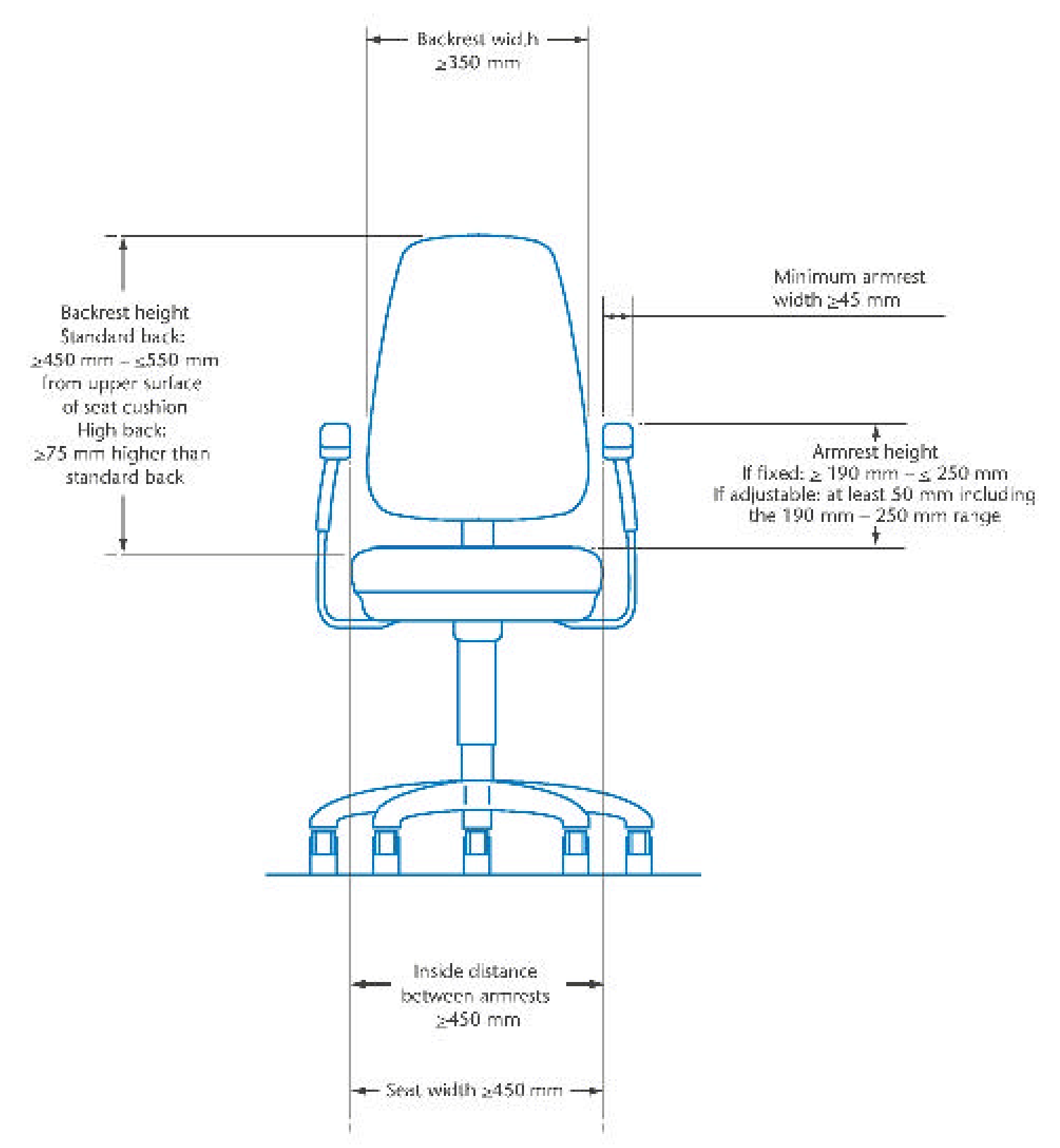 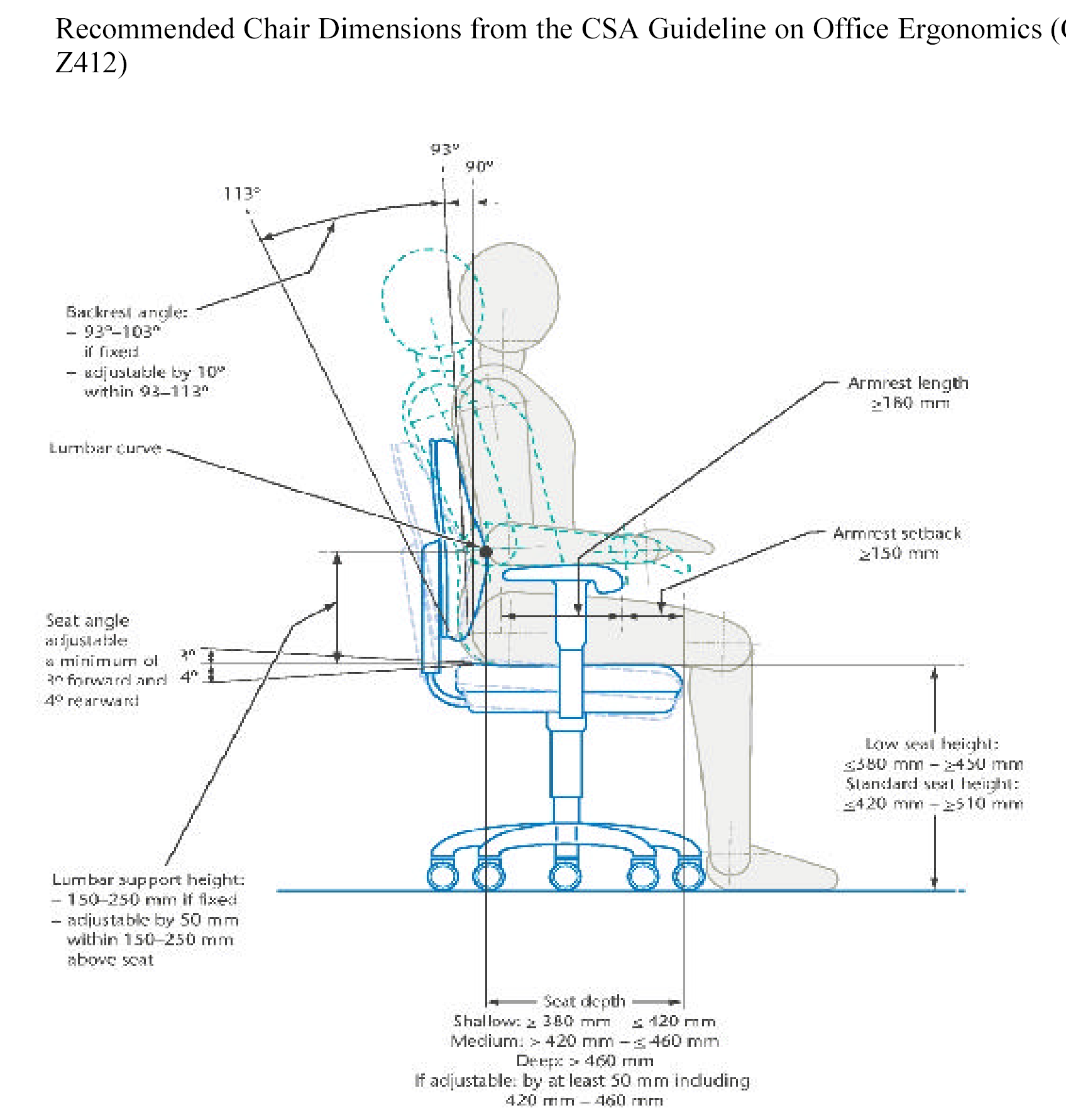 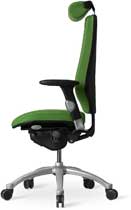 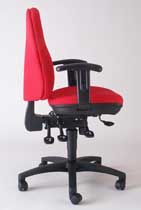 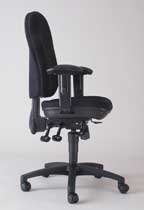 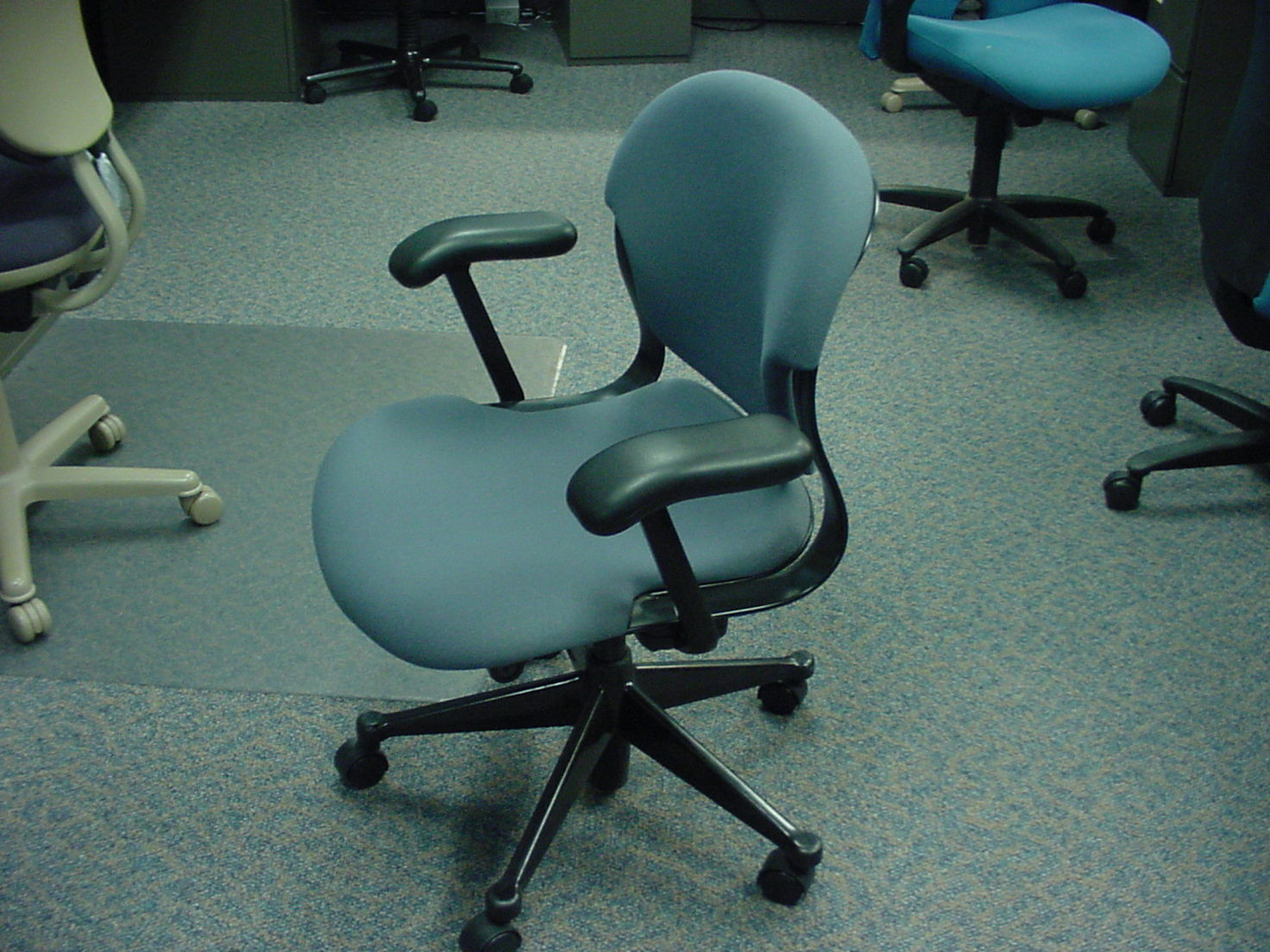 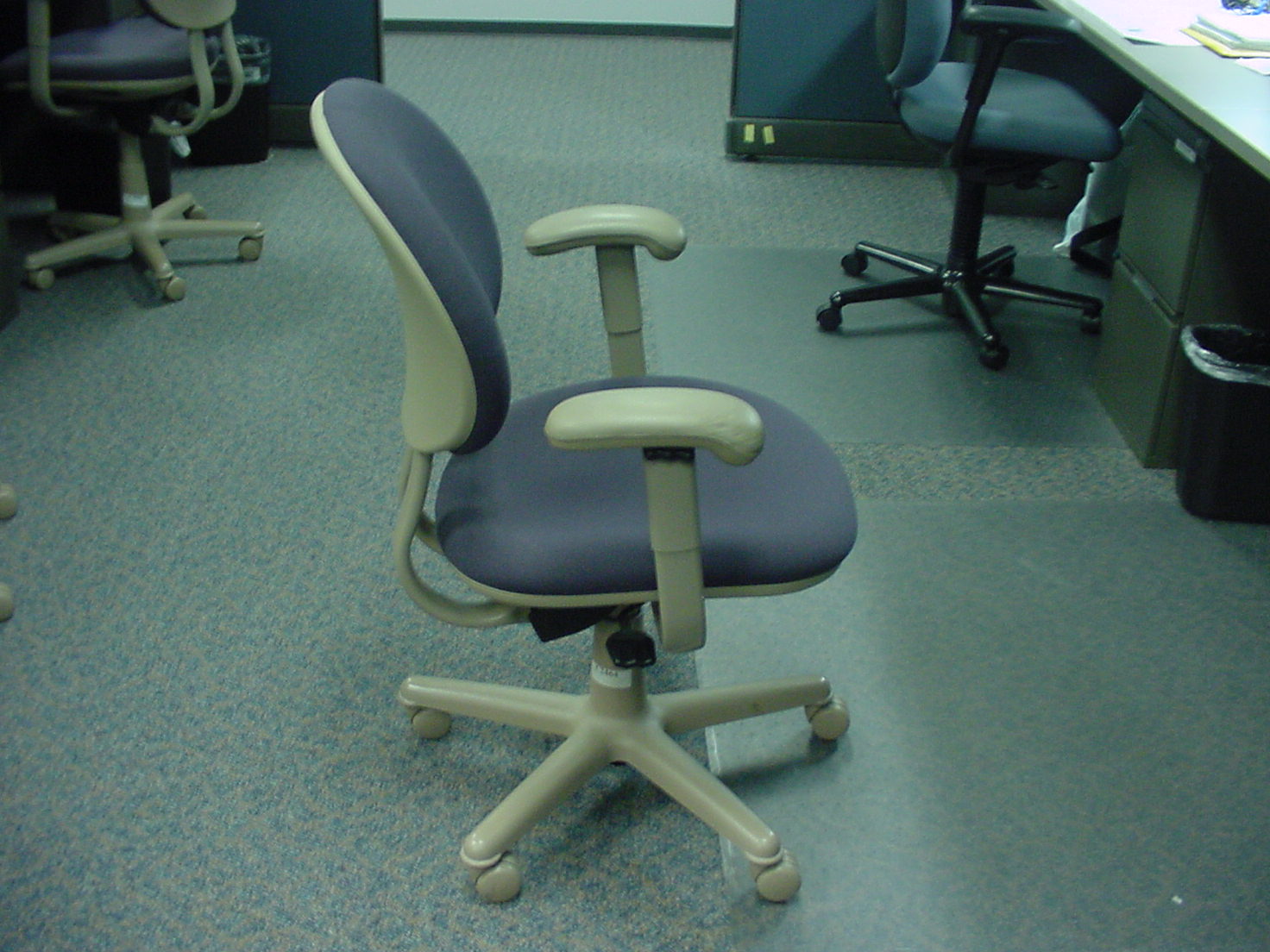 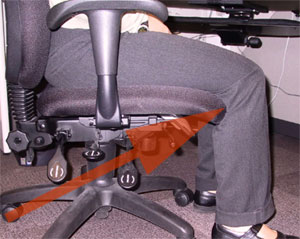 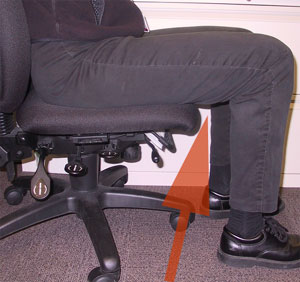 میز و سطح کار
طراحی خوب و تنظيم مناسب ميز:
ایجاد فاصلة مناسب برای پاها
قرارگیری مناسب کامپيوتر و اجزای آن 
به حداقل رسیدن وضعيت‌های نامناسب
ویژگیهای میز ارگونومیک
1. ارتفاع سطح کار يا ميز:
بين 60 تا 90 سانتيمتر قابل تنظيم 
در حدی که قرارگيریِ دست جهت کار با صفحة کليد يا ساير وسايل مناسب باشد
مچ و دست‌ها همراستا با آرنج و موازی با سطح زمين 
ارتفاع قابل تنظیم
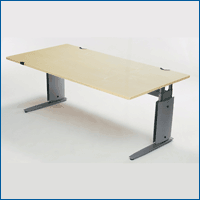 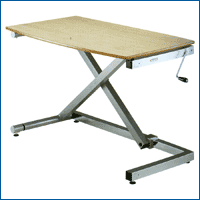 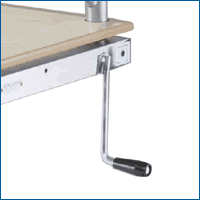 ارتفاع ميزهای تحرير بیشتر
ميزهايی که برای تحریر و کار با کامپیوتر به کار می‌روند:
کشويي جهت قرار دادن صفحه کليد در ارتفاعی پايينتر از سطح ميز
سطح ميز خيلی مرتفع یا خیلی کوتاه: 
ايجاد وضعيت‌های نامناسب دست و شانه هنگام کار
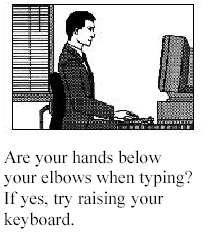 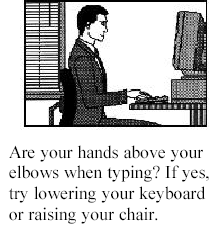 2. فضای زير سطح کار يا ميز در حدی باشد که پا بتواند آزادانه به اطراف حرکت کند و فضای جلو پا نيز بايد اجازة حرکات کششی پا را بدهد. 
حداقل فاصلة ايمن در جلو:
برای زانوها: 5/37 سانتيمتر
برای پاها: 60 سانتيمتر
پهنای اين قسمت: حداقل 50 سانتيمتر
از قرار دادن وسايلی مانند CPU در زير ميز بايد خودداری کرد.
در صورت لزوم برای راحتی کار لازم است کشوهای مرکزی ميزها جابجا شوند
● ناکافی بودن فضای زير ميز سبب محدوديت حرکت، استرس ناشی از تماس و ناتوانی در تغيير وضعيت‌های ايستا می‌شود
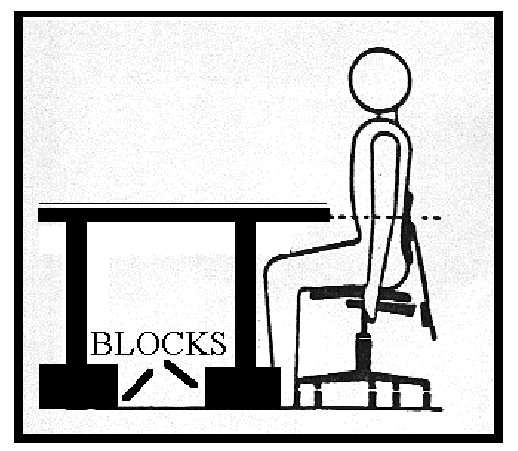 3. عمق سطح کار يا ميز:
در حدی که مانيتور در فاصلة حداقل 50 سانتيمتر از چشم‌ها قرار گيرد 
کیبورد، برگه نگهدار و ماوس نيز روی آن در فاصلة مناسب قرار گيرند
عمق حدود 75 سانتيمتر برای سطح کارِ چهارگوش و مانيتورهای تا 17 اينچ کافی است 
برای سطوح کاری يا ميزهايی که در کنج قرار می‌گيرند، حداقل عمق برای مانيتورهای تا 17 اينچ از لبة جلويی تا کنج 100 سانتيمتر
فضای محدود سطح ميز:
کاربر اجزا و وسايل را در مکان‌هايی قرار دهد که برای دسترسی به آنها نياز به وضعيت‌های نامناسب بدن باشد.
موس ، صفحه كليد و پرينتر
در خصوص اجزاء مورد نياز كامپيوتر كه براي انجام كار نياز مي باشد، بايد در منطقه حد دسترس اوليه قرار گرفته ،به طوريكه نياز به كشيدن دست به طرف جلو  و طرفين نباشد.
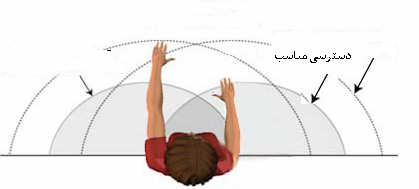 4. سطح ميز:
پرداخت مات و رنگ غير براق 
از به کار بردن شيشه روی ميز به علت ايجاد بازتاب نور و خيرگی خودداری کنيد.
5.  لبة سطح کار:
گرد و بدون نقاط تيز و روية آن نرم 
سخت بودن سطح ميز و زاويه‌دار بودن لبة آن:
ايجاد استرس تماسی روی دست
کیبورد (صفحه کلید)
1. محل قرارگيریِ کیبورد:
محکم و به اندازة کافی بزرگ باشد تا حداقل کیبورد و ماوس به راحتی روی آن جا شوند.
2. ارتفاع کیبورد:
ارتفاعی که هنگام تايپ قسمت‌های فوقانی و تحتانیِ اندام فوقانی در حالت 90 درجه قرار گيرند.
کار طولانی با بيش از 15% انحراف از اين وضعيت سبب ايجاد ناراحتی و درد در شانه‌ها، کمر، گردن، بازوها و مچ‌ها می‌شود.
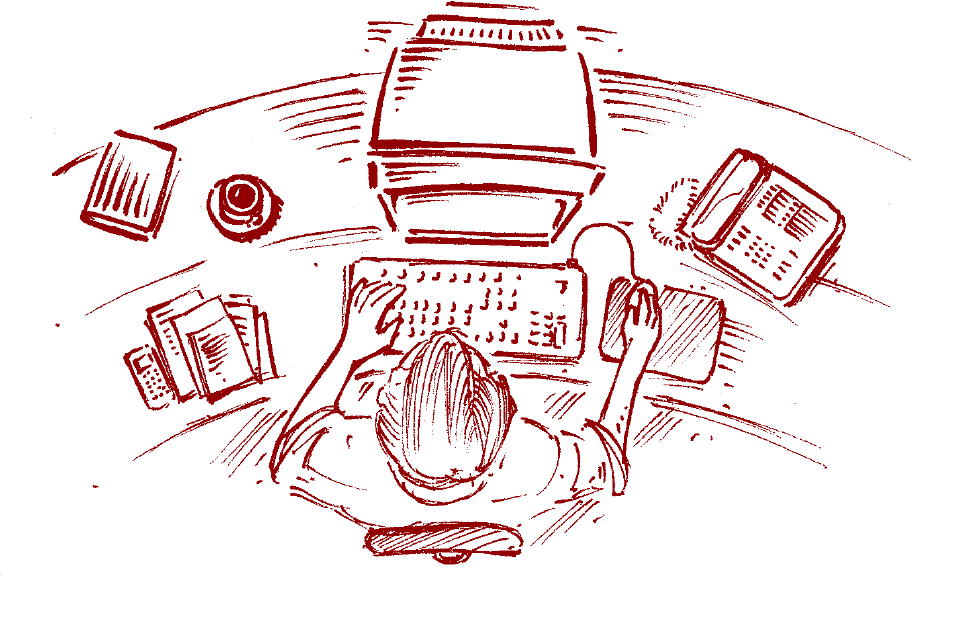 3. شيب کیبورد:
طوری که مچ در وضعيت مستقيم يا خنثی يا با کمی انحراف به طرف بالا يا پايين قرار گيرد.
برخی کاربرها ترجيح می‌دهند زاوية کیبورد را در طول روز تغيير دهند.
بهتر است کیبورد دارای پاية قابل تنظيم هم در جلو و هم در عقب باشد تا فرد بتواند با تنظيم ارتفاع و شيب آن، وضعيت خنثي براي مچ‌ها و آرنج‌ها ايجاد كند.
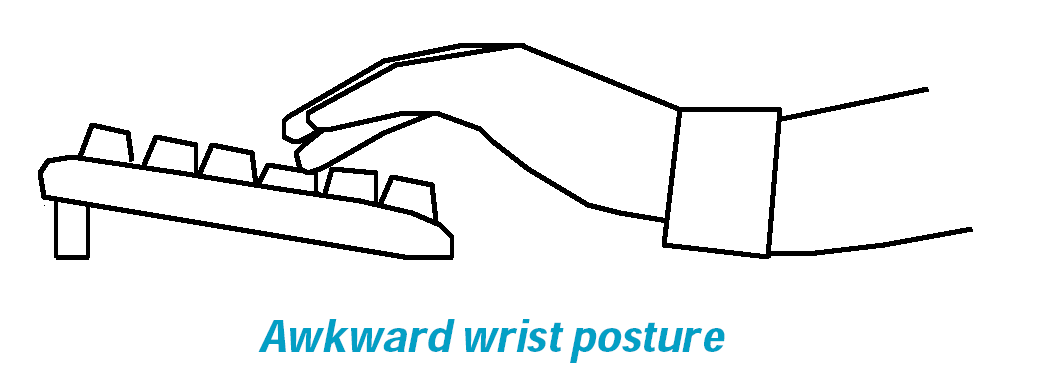 4. کیبورد بايد کاملاً مقابل کاربر قرار گيرد
5. استفاده از تکیه گاه مچ  
تکيه‌گاه مچ بايد نرم و جنس آن طوری باشد که اجازة تنفس را به پوست ناحيه بدهد.
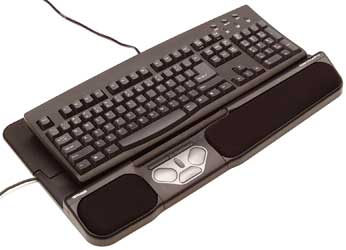 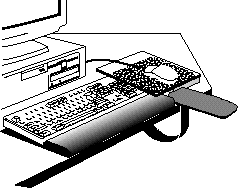 6. کابل اتصال کیبورد به کامپيوتر:
در حدی باشد که بتوان CPU را در محل دلخواه قرار داد. حداقل 180 سانتيمتر مناسب است.
طراحی و نوع کیبورد
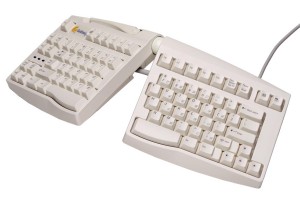 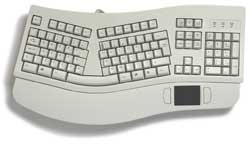 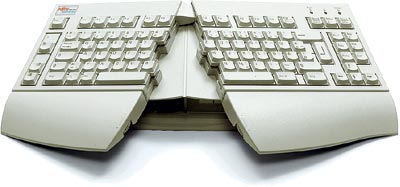 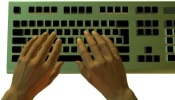 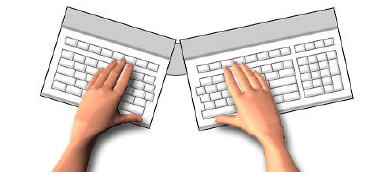 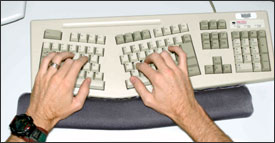 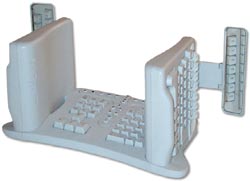 8. کلیدهای کیبورد
9. برای کار طولانی مدت با کیبورد بهتر است کیبورد از مانيتور جدا باشد
کیبوردِ لپ تاپ برای کار تايپ مناسب نيست.
10. اگر از سطوحِ کاری يا ميزهای دارای کشوی کیبورد استفاده می‌شود:
ارتفاع بين 55 و 70 سانتيمتر قابل تنظيم باشد
در محل مورد نظر و مناسب برای کاربر قفل شود. 
عرضِ داخلی اين کشو بايد حداقل 65 سانتيمتر باشد
کیبورد خيلي پايين: خم شدن مچ‌ها به سمت پايين
کیبورد خيلي بالا: فرد براي كار شانه‌هايش را بالاتر از حالت خنثي نگه دارد. 
کیبورد دور از فرد: خم شدن کاربر روي سطح كار يا دراز كردنِ دست
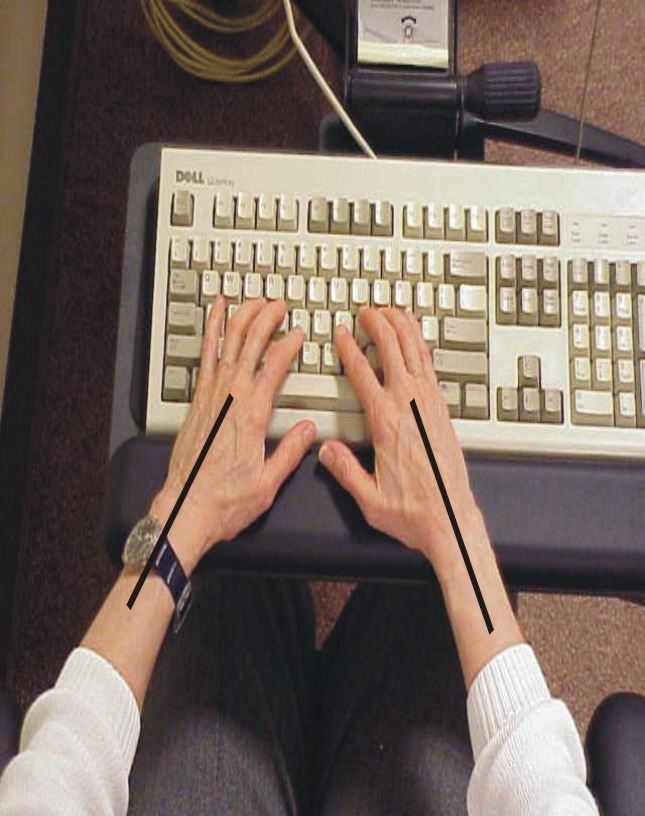 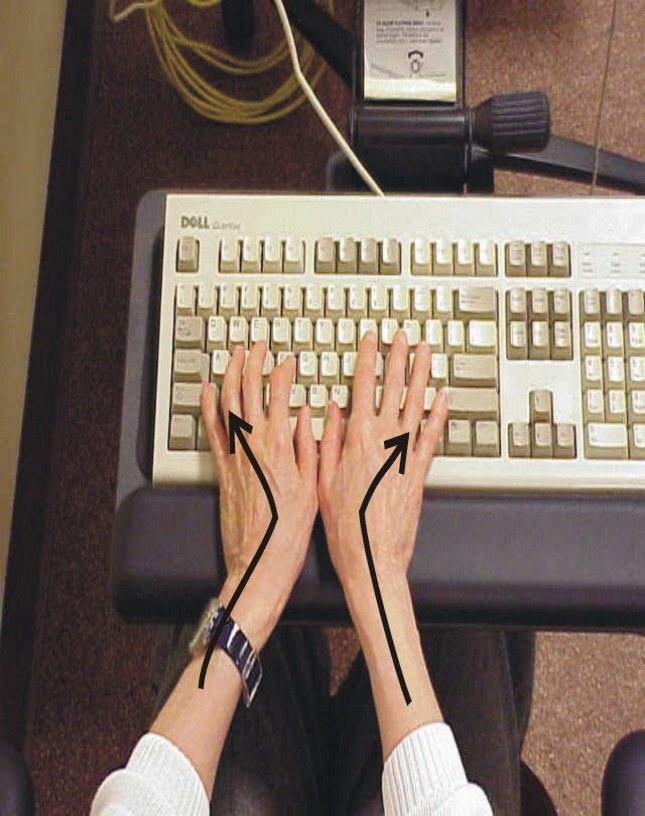 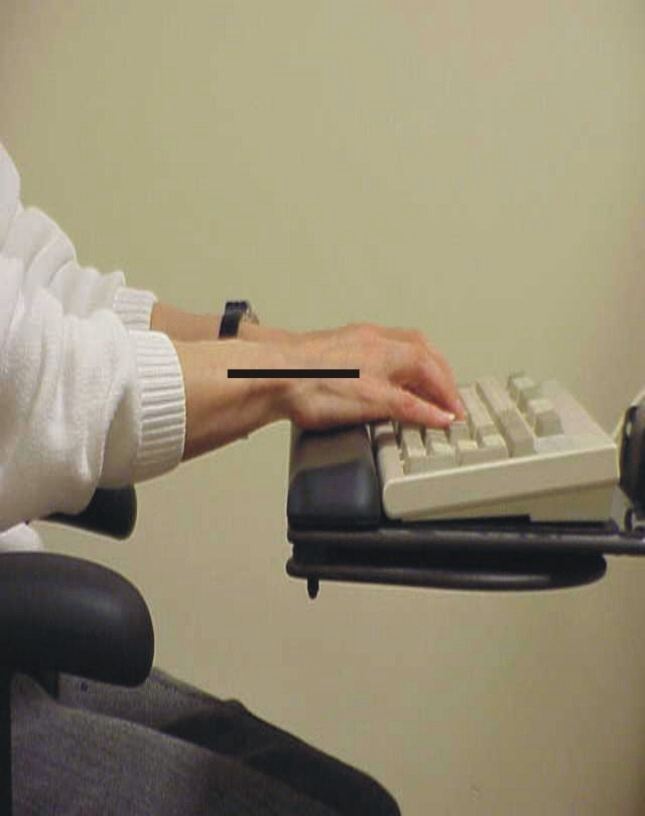 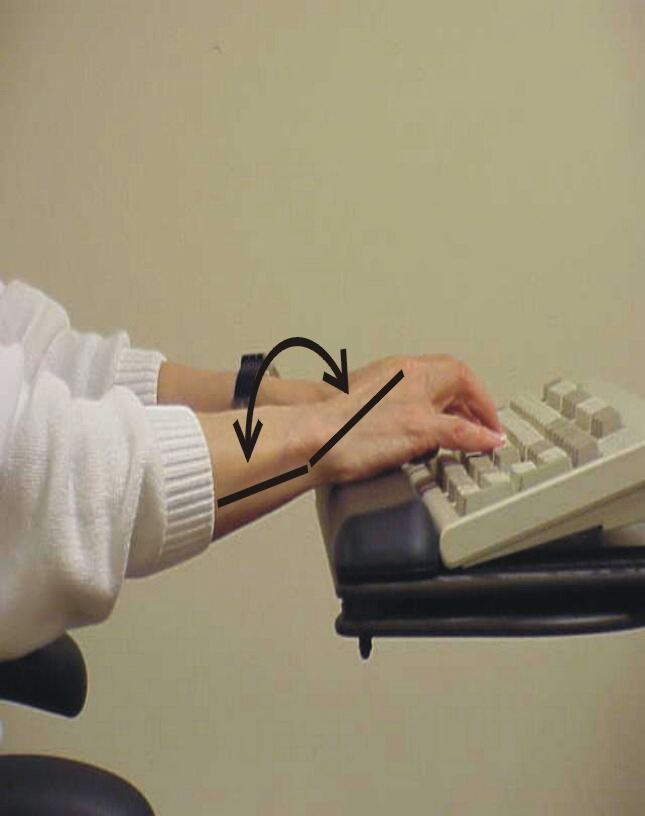 ماوس
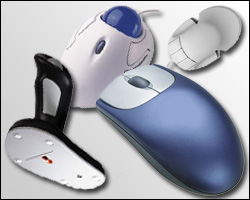 1. ماوس بايد در سمت راست (برای افراد راست‌دست) و در ارتفاعی هم‌اندازة ارتفاع کیبورد بدون فاصله از آن قرار گيرد تا کاربر بدون دراز کردن دست به آن دسترسی داشته باشد.
2. انتخاب ماوس بستگی به نوع کار و ترجيحِ کاربر دارد.
3. اندازة ماوس: به حدی که کاملاً در دست جای گيرد.
4. بهتر است از ابزارهايی استفاده شود که قابليت کار با هر دو دستِ چپ و راست را دارا هستند. 
5. کابل اتصال ماوس بايد آن قدر بلند باشد که ماوس به راحتی در کنار کیبورد قرار گيرد.
6. اگر ماوس روی کشوی کیبورد جا نمی‌گيرد، می‌توان از يک صفحة ماوس که روی بخش 10 کليدیِ کیبورد سوار می‌شود، استفاده يا يک کشوی ماوس کنار کشوی کیبورد نصب کرد.
7. استفاده از تکيه‌گاه مچ 
8. بهتر است تا حد امکان استفاده از ماوس را به حداقل رساند. 
9. حساسيت ماوس
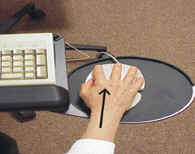 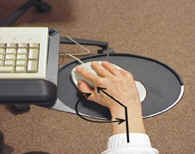 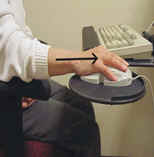 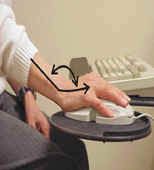 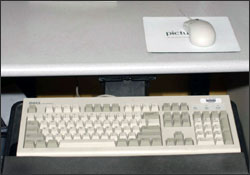 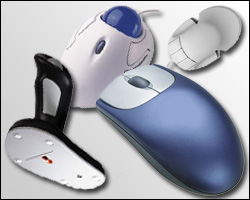 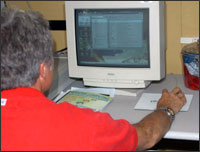 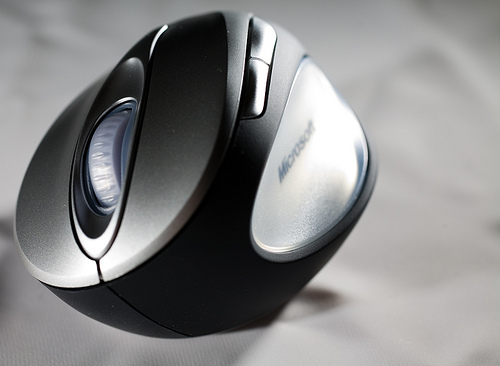 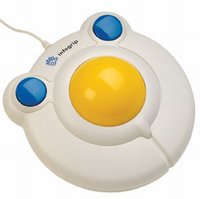 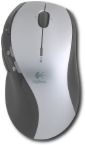 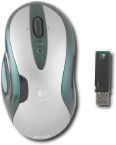 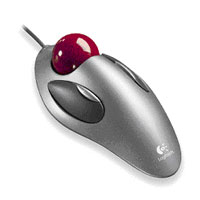 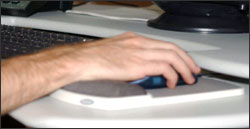 مانیتور
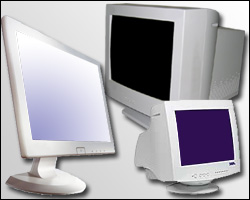 1. محل قرارگیری:
قسمت بالايي مانيتور بايد در سطح افقی چشم‌ها يا کمی پايينتر قرار گيرد 
مرکز مانيتور بايد به طور طبيعی 15 تا 20 درجه زير سطح افقی چشم‌ها قرار گيرد.
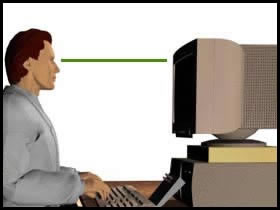 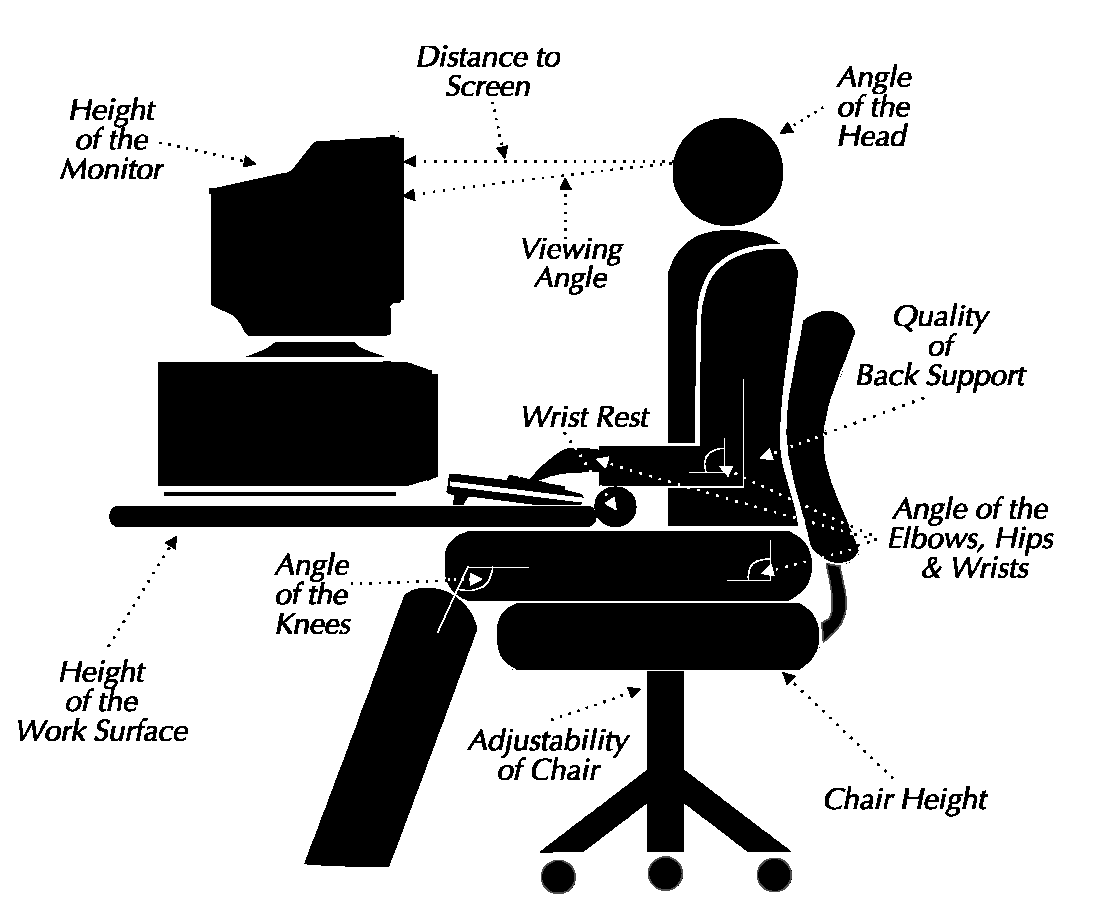 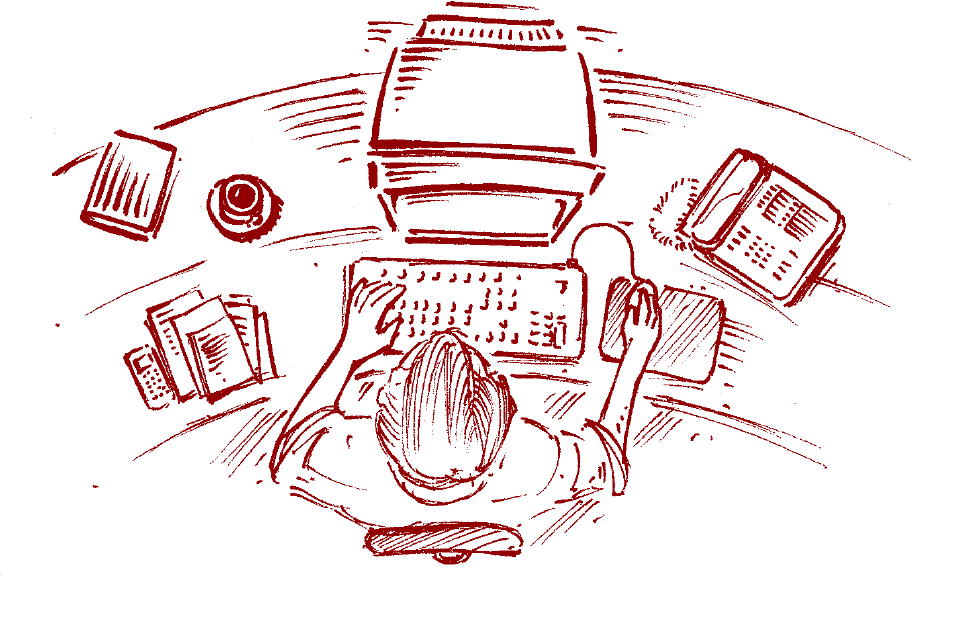 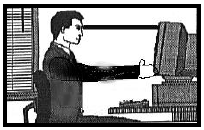 بالا يا پايين قرار گرفتنِ مانيتور سبب می‌شود سر و گردن در حين کار وضعيت نامناسبی پيدا کرده، به سمت جلو يا عقب خم شوند.
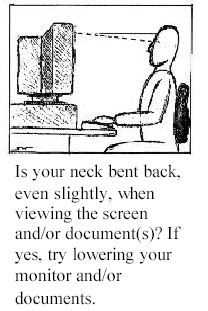 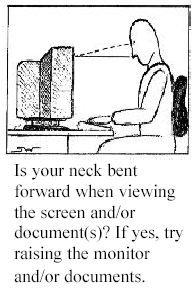 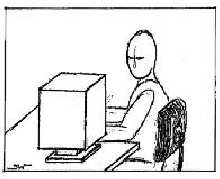 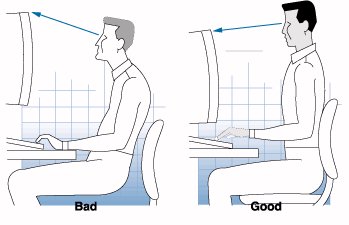 2. سطح صفحه: کاملاً عمودی يا کمی انحراف به سمت عقب
بهترين وضعيت برای جلوگيری از خيرگی و از بين بردن انحرافات ديد  
انحراف بیشتر به سمت بالا سبب بازتاب نور سقفی می‌شود و انحراف بيش از حد به هر سمتی سبب اعوجاج تصوير می‌شود.
3. صفحة مانيتور: مستقيماً روبروی کاربر و در فاصلة 45 تا 60 سانتيمتری 
اندازة صفحة مانيتور در انتخاب اين فاصله مؤثر است.
تمرکز اصلی روی برگه‌ها یا نوشته‌ها: 
برگه‌ها درست روبروی فرد و مانيتور در کنار آنها 
در اين حالت برگه‌ها و مانيتور تا حد امکان به هم نزديک باشند
فواصل ديدِ بسيار دور سبب می‌شوند که فرد برای ديدن مطالب ريز مجبور به خم شدن به جلو شود که هم منجر به خستگیِ چشم و هم وضعيت نامناسب بدن (از بين رفتن تکيه‌گاه کمر) می‌شود.
فواصل ديدِ بسيار نزديک ممکن است سبب شوند برای تمرکز پيدا کردن روی تصوير به چشم کاربر فشار وارد شود و يا فرد در وضعيت نامناسب بدنی قرار گيرد (مانند خم کردنِ سر به عقب، يا دور شدن از سطح کار).
4. رنگ صفحه بايد طوری انتخاب شود که مانع از خستگیِ چشم شود. پسزمينة كاملاً سفيد برای کار طولانی مدت مناسب نيست.
5. صفحة مانيتور بايد تميز و عاری از هر گونه لک، خراشيدگی و... باشد. اين حالت بويژه زمانی که از فيلتر ضدخيرگی استفاده می‌شود اهميت دارد.
6. ميزان درخشندگي و كنتراست صفحه 
7. صفحات مانيتور به تدريج كيفيت تصويرشان پايين مي‌آيد. اگر كيفيت تصوير به حد نامطلوبي برسد سبب خستگي چشم مي‌شود و بايد مانيتور را تعويض كرد.
8. کسانی که از لنزهای دوکانونی استفاده می‌کنند، چون از بخش پايينیِ لنز برای ديدن صفحة مانيتور استفاده می‌کنند، بهتر است مانيتور را در سطحی پايينتر از سطح معمول قرار دهند و يا صندلی و ساير ابزارها را در سطحی بالاتر تنظيم و در عوض از زيرپايی استفاده کنند.
اين افراد می‌توانند از لنزهای تک‌کانونی با فاصلة کانونیِ مناسب برای کار با کامپيوتر استفاده کنند.
9. ساير ميدان‌های مغناطيسی با پتانسيل الکترواستاتيک بيش از 500 ولت بايد دور از مانيتور قرار گيرند، چون سبب اعوجاج تصوير و خستگی چشم می‌شوند.
10. کاربران بايد به صورت دوره‌ای به اشيايی دورتر نگاه کنند تا از خستگی چشم جلوگيری شود، و به طور منظم کار را قطع کنند و پلک بزنند تا چشم‌ها مرطوب شود. ايجاد تنوع با فعالیت‌های غيرکامپيوتری به کاهش خستگی کمک می‌کند.
11. مانیتورهای صفحة تخت نسبت به مانیتورهای قبلی بازتاب خیره‌کنندة کمتری ایجاد می‌کنند و در نتیجه برای کار طولانی‌مدت مناسبترند.
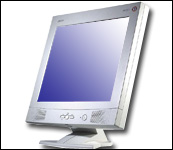 سایر وسایل
برگه‌نگهدار
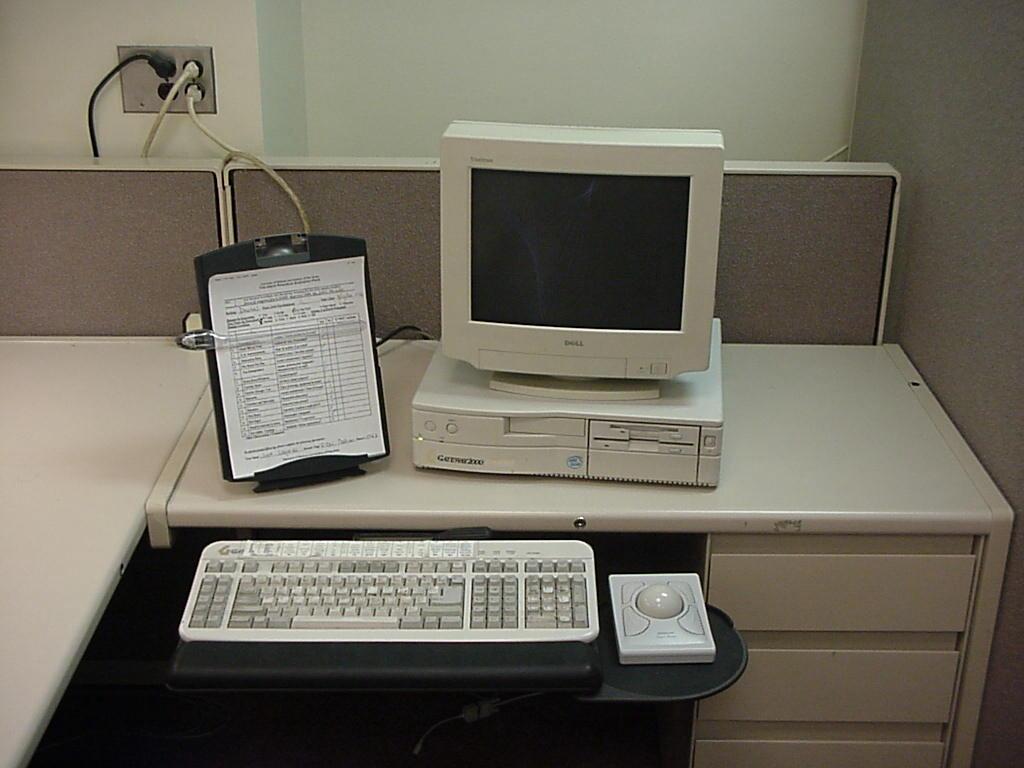 نوع برگه نگهدار با توجه به نوع متن تایپی (برگه‌های مجزا، کتاب، ...) تعيين می‌شود. 
برگه‌نگهدار بايد روی میز ثابت باشد، اما ارتفاع، وضعيت، فاصله و زاوية ديد آن به راحتی تغيير کند.
اگر تمرکز اصلی (بيشترين نگاه) روی صفحة مانيتور باشد، مانيتور درست روبروی فرد و برگه نگهدار در کنار مانيتور و در همان ارتفاع و فاصله قرار داده می‌شود 
اگر نوع کار طوری است که تمرکز اصلی روی برگه‌هاست، برگه‌نگهدار درست روبروی فرد و مانيتور در کنار آن قرار می‌گيرد.
برگه‌نگهدار دور از مانيتور: براي نگاه كردن به برگه‌ها يا بايد به طور مكرر سر و تنه را حركت دهد و يا وضعيت نامناسبي به خود بگيرد 
نور موضعی که برای روشن کردن سطح کار و برگه‌ها به کار می‌رود، نبايد روی صفحة مانيتور بتابد و سبب بازتاب خيره‌کننده شود. 
اگر نوع کار طوری است که نیاز به دسترسی مکرر به برگه‌ها وجود دارد (مثلاً نوشتن روی آنها) برگه نگهدار بايد بين کیبورد و مانيتور قرار گيرد
لپ تاپ
نزديك بودنِ صفحة کليد لپ تاپ به صفحة نمايش
وضعيت‌هاي نادرست هنگام کار
غيرارگونوميک‌ترين و خطرناکترين نوع کامپيوتر
حداکثر زمان مجاز برای کار با لپ تاپ 2 ساعت در روز
اگر مانیتور لپ تاپ هم‌سطحِ چشم شود، در اين حالت کیبورد در ارتفاع بالايي قرار می‌گيرد و اگر کیبورد در سطح صحيحي براي تايپ كردن قرار داده شود، مانیتور پايينتر از حد صحيح قرار خواهد گرفت
گوشی تلفن
تلفن بايد در محدودة دسترسی اوليه يا حداکثر ثانويه قرار گيرد. 
کابل تلفن بايد خارج از محدودة کاریِ فرد باشد. 
اگر فرد مدت طولانی در حين کار با تلفن صحبت می‌کند بايد از hands-free  و يا در صورتی که برای ديگران مزاحمت ايجاد نکند، از بلندگوی تلفن استفاده کند.
قرارگرفتن گوشی تلفن به مدت طولانی بين گوش و شانه سبب ايجاد وضعيت نامناسبِ گردن و شانه می‌شود.
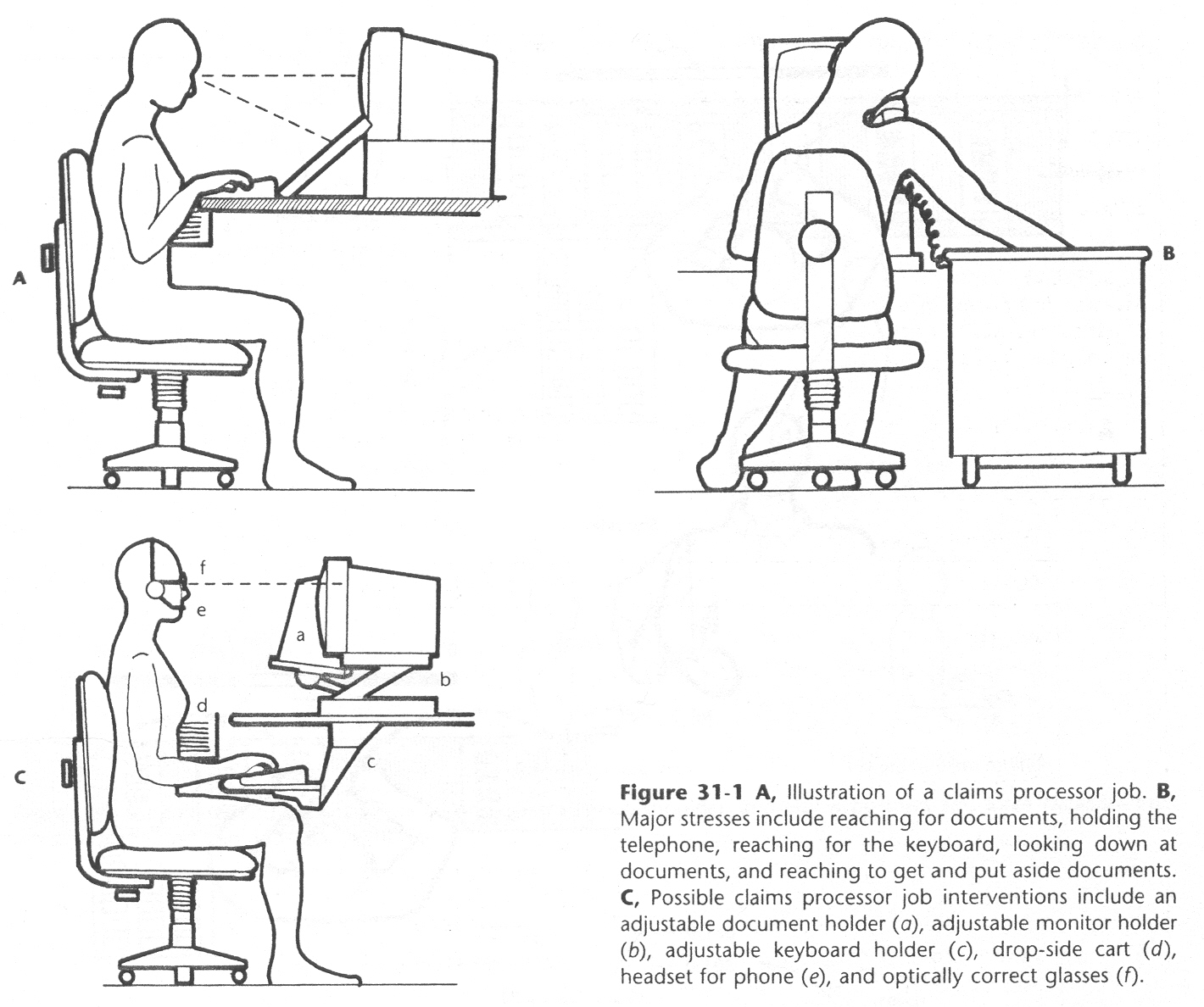 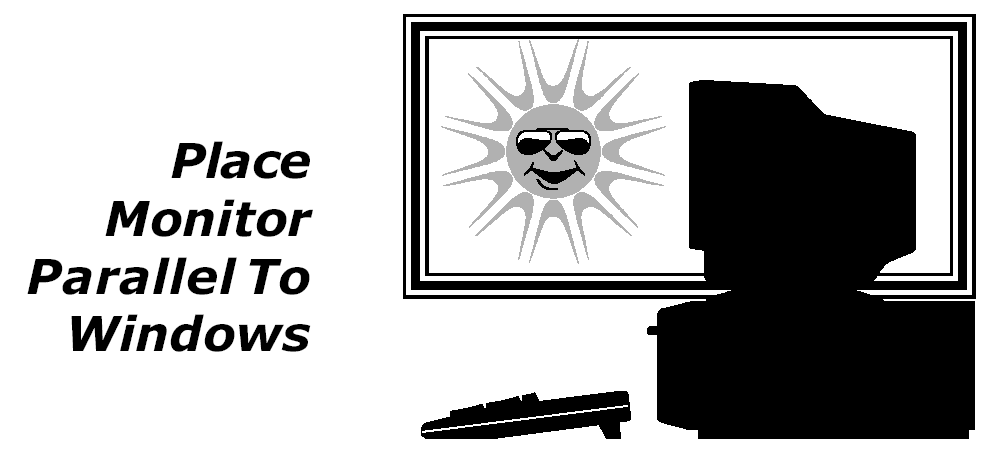 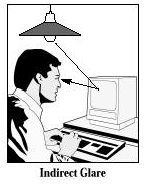 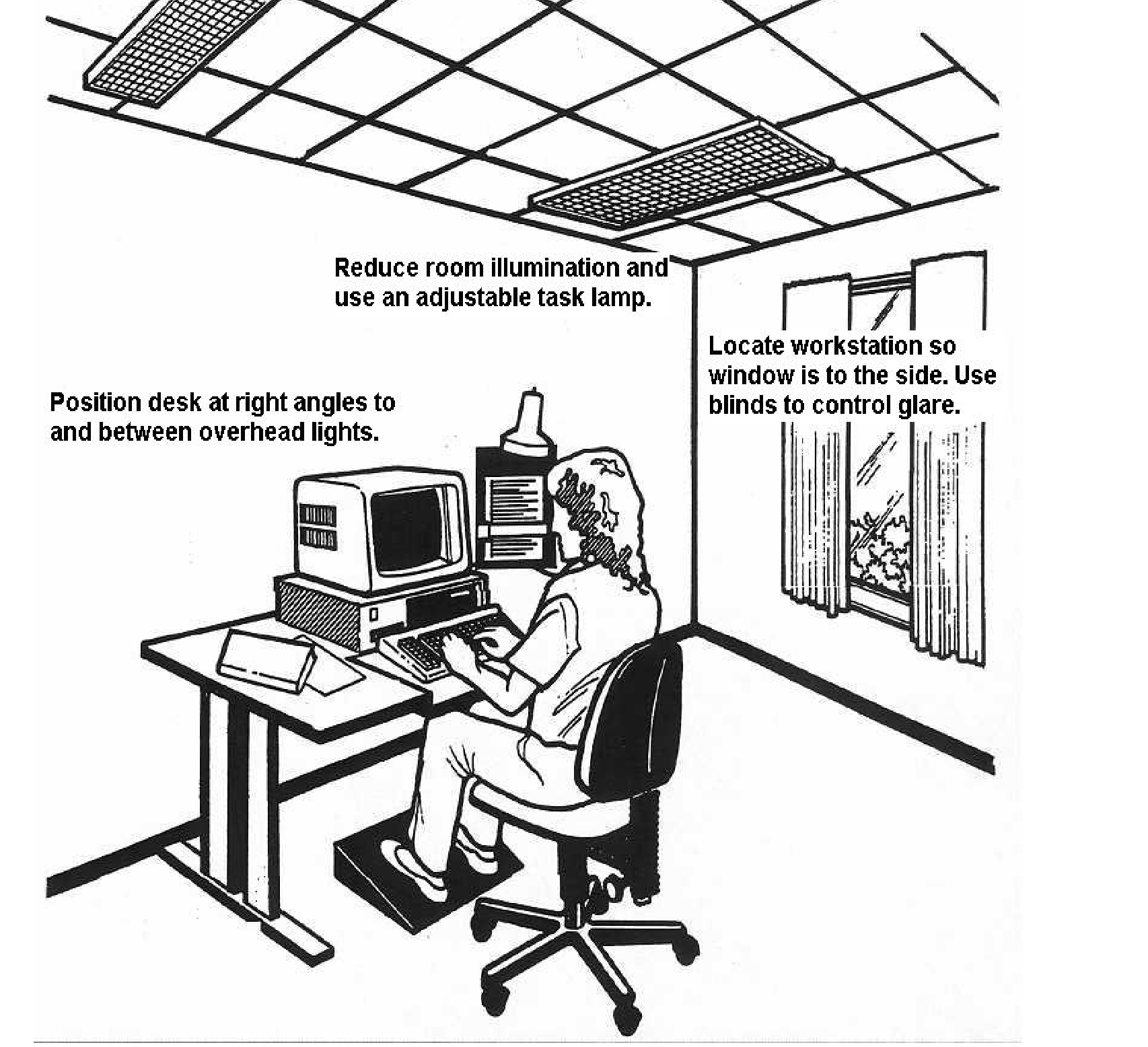 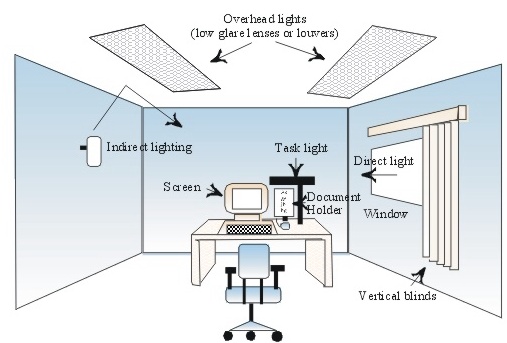 حمل باربا حمل بیمار چه تفاوتی دارد؟
جابجائي صحيح اجسام
كاملا پشت بار قرار بگيريد.
تا آنجا كه مي توانيد به بار نزديك شويد.
بنشينيدواز قسمتي كه بار گير خوبي دارد، بگيريد.
وزن بار را ارزيابي كنيد.
بدون اينكه خم کردن ستون فقرات به آرامي بلند شويد.
دقت كنيد هنگام بلند شدن، بار از بدنتان فاصله نگيرد.
جابجائي صحيح اجسام
صحیح
غلط
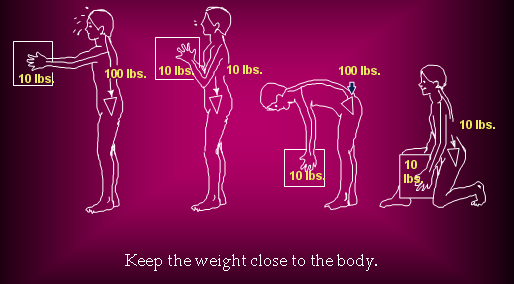 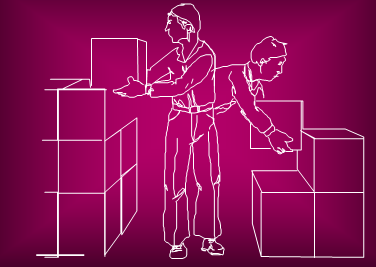 آيا بار را صحيح بلند مي كنيد اما كمر را در حين حمل بار مي پيچانيد؟ اين عمل ، عملي غلط  مي باشد ، از اين كار به شدت اجتناب نمائيد .
بلند کردن بار
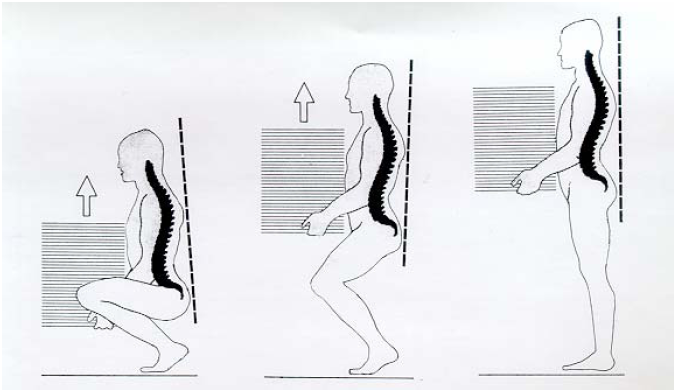 بلند كردن مناسب بار
هنگام پائين آوردن بار نيز لحظه بسيار مهمي است ، زيرا بايد به صورت صحيح انجام پذيرد .
زانوهايتان را خم كرده و بار را در جلو خود نگه داريد . بهتر است بار را روي يك ميز بگذاريد ، در غير اين صورت بدون خم كردن كمر و فقط با خم كردن زانوها و پاها بار را روي زمين قرار دهيد .
تصوير4
AAR Practice
Ceiling Hoist
Patient Handling Sling
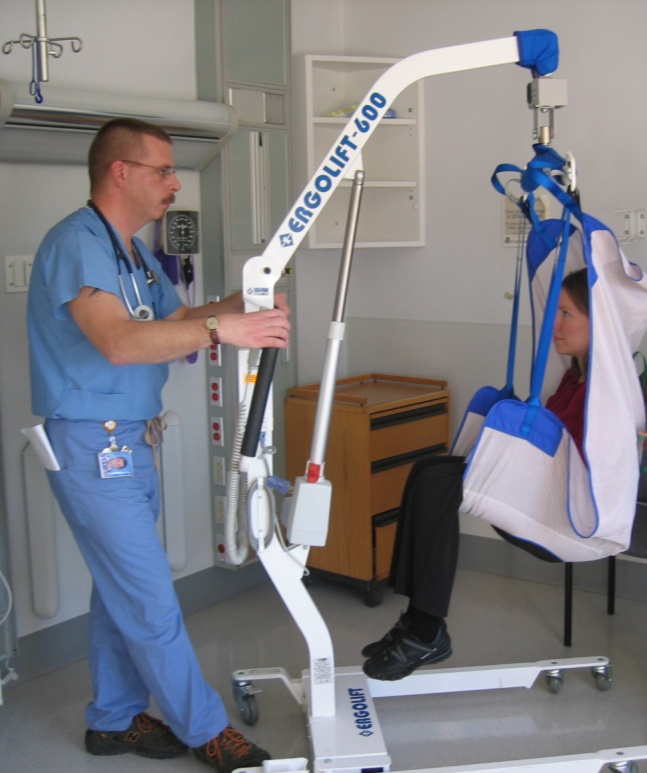 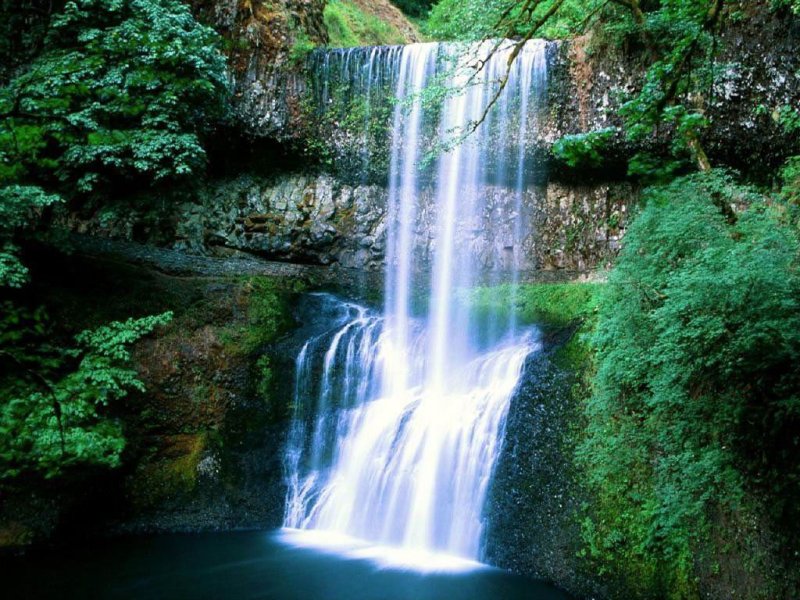 با تشكر از توجه شما
153